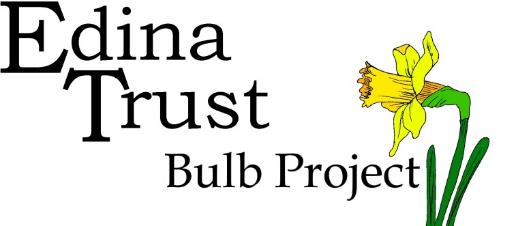 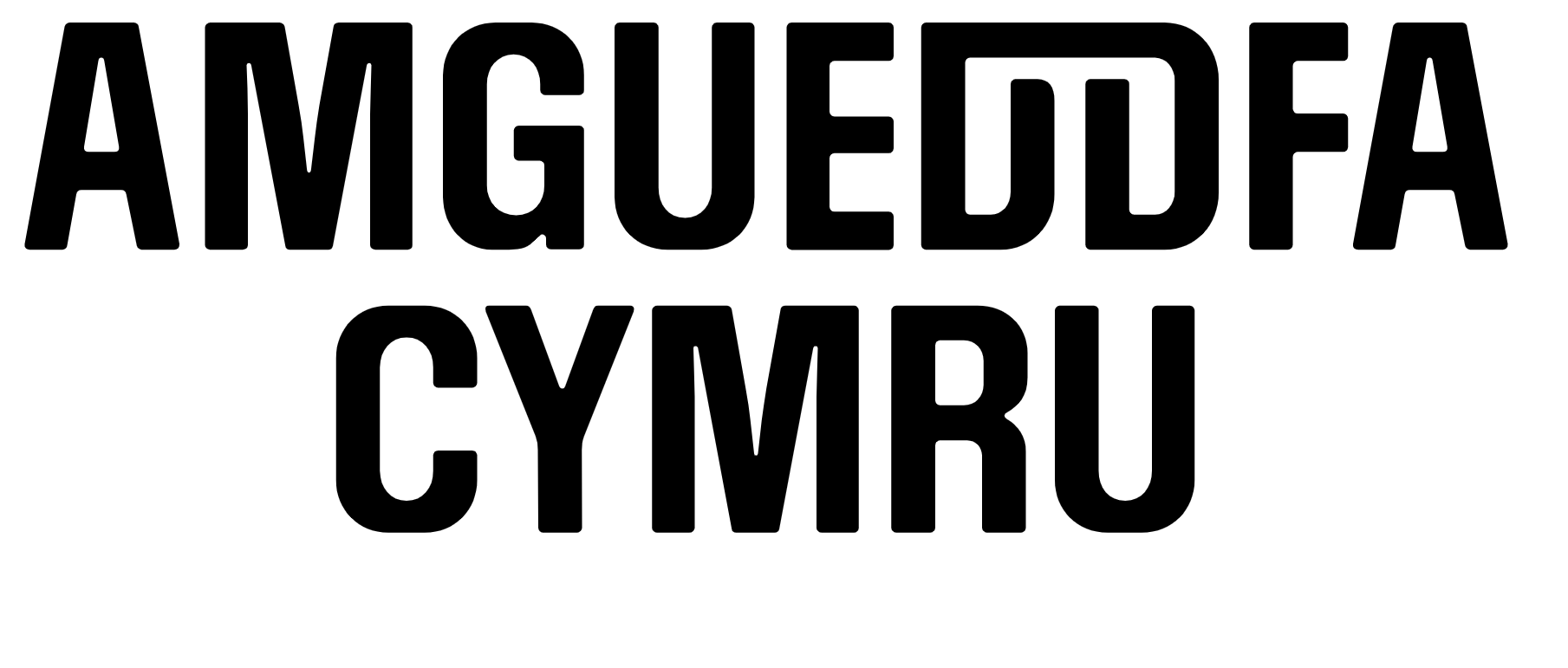 When will our daffodils flower?
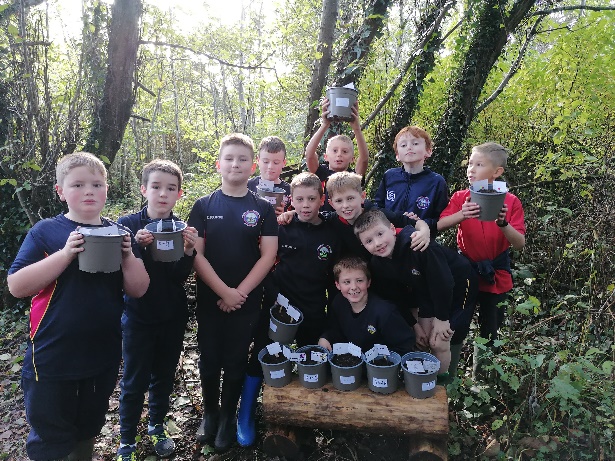 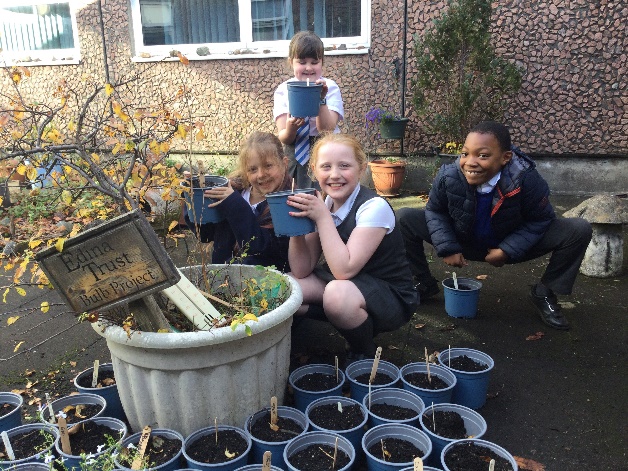 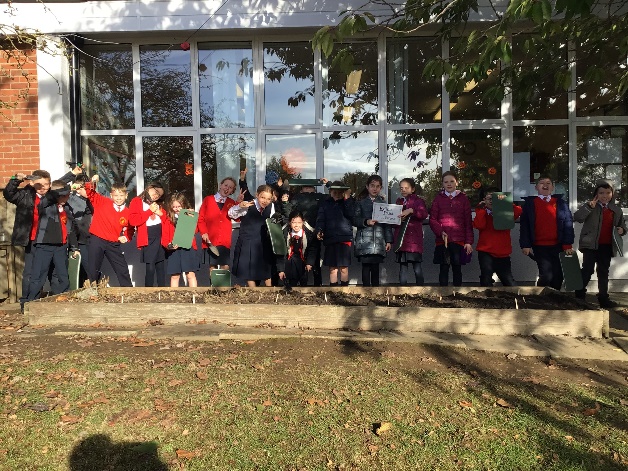 Thank you for sending your data!
We use data that was sent to us by schools on the Bulb Project for our charts and analysis. Thank you for sending us your weather recordings! This is an important part of our investigation.
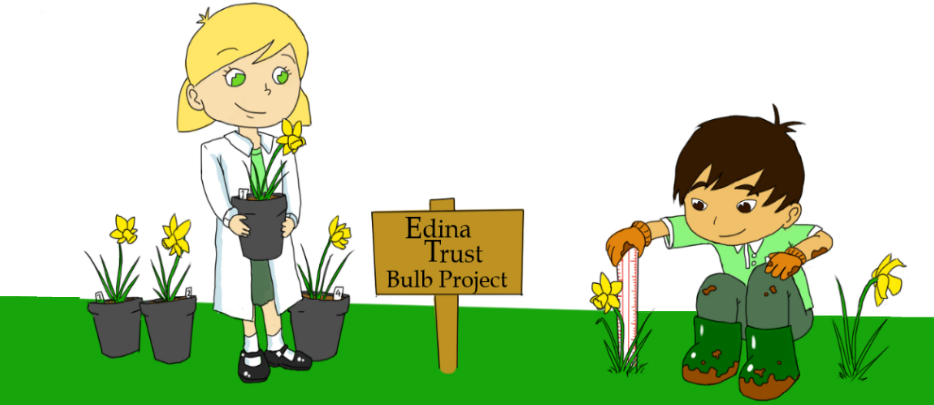 What do plants need to grow?
Can you think of some different things that your bulbs need to be able to grow?
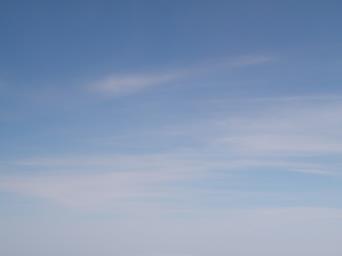 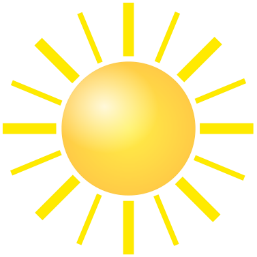 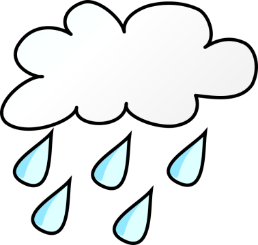 Air
Sunlight
Water
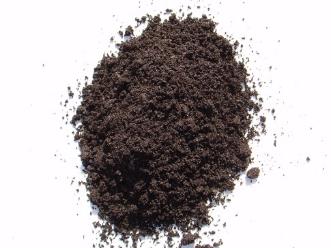 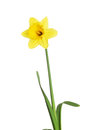 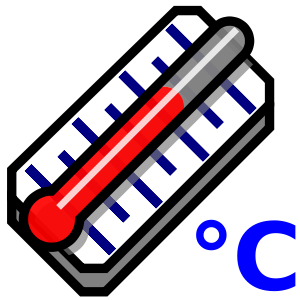 Soil for
Nutrients
Warmth
Room to grow
What do plants need to grow?
Using your rain gauge and thermometer, which of these are you measuring in the Bulb Project?
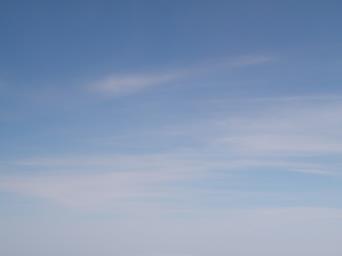 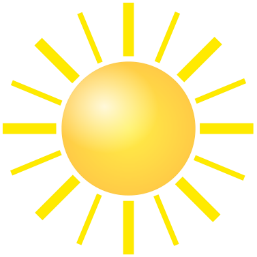 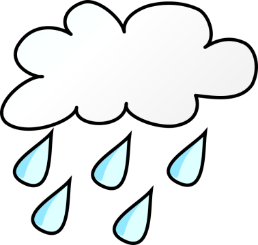 Air
Sunlight
Water
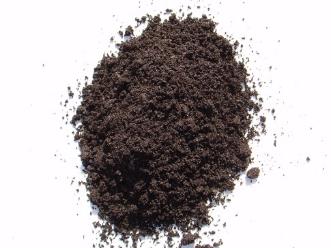 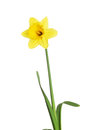 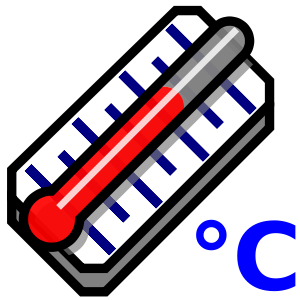 Soil for
Nutrients
Warmth
Room to grow
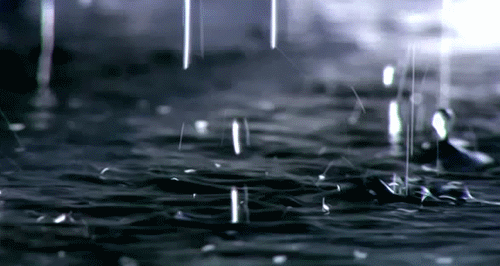 Rainfall
Your rain gauge is to measure the amount of rainfall – the amount of water your bulbs are getting.

How can you work out the total amount of rainfall you measured in each month?
Add all of your rainfall records together for each month and write down your answers for later.
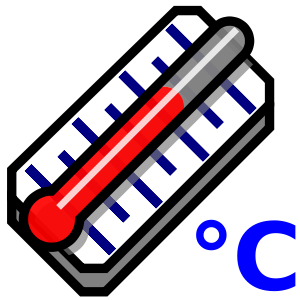 Temperature
The daily weather recordings include the temperature from your thermometer.
How could you work out the average (mean) temperature for each month at your school?
1. Add together all of the temperatures you recorded in November, December, and January.
2. Divide the sum by the number of days for which you have weather records in that month. Write down your answer for later.
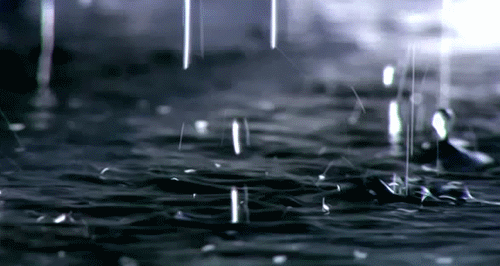 Rainfall Across the UK
This bar chart shows the average amount of rain per school in November for the four countries taking part in the Bulb Project.
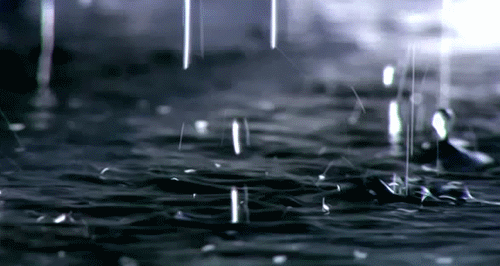 Rainfall Across the UK
83mm
Wales recorded the most rain in November!
55mm
42mm
37mm
Scotland recorded the least rain.
1. Which country had the most rain in November?
2. Which country had the least rain?
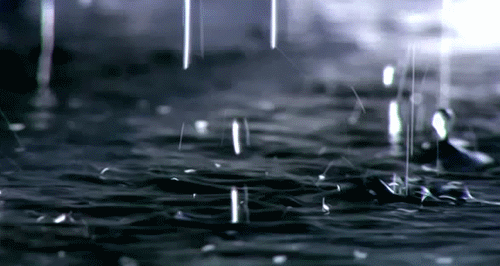 Rainfall Across the UK
This bar chart shows the average amount of rain per school in December for the four countries taking part in the Bulb Project.
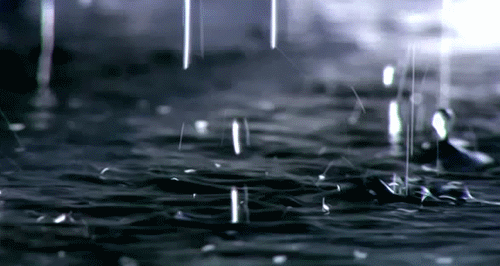 Rainfall Across the UK
96mm
Wales recorded the most rain in December!
62mm
56mm
53mm
1. Which country had the most rain in December?
2. Do you think the school holiday could have an impact on the total amount of rain schools record?
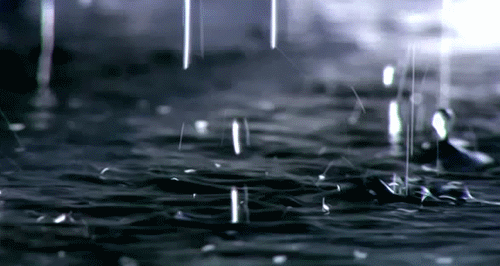 Rainfall Across the UK
This bar chart shows the average amount of rain per school in January for the four countries taking part in the Bulb Project.
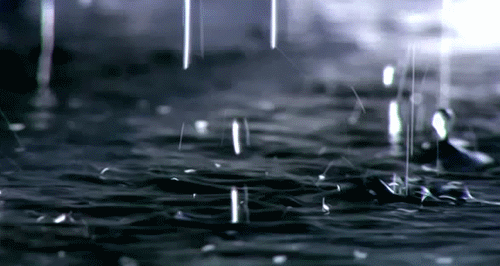 Rainfall Across the UK
115mm
88mm
Wales recorded the most rain in January, too!
51mm
44mm
1. Which country had the most rain in January?
2. How much rain did your school record in January? Was it higher or lower than the amount shown here?
Temperature across the UK
This line graph shows the average (mean) temperature in November, December, and January.
Temperature across the UK
Scotland and England had the lowest temperatures in November. England was colder by 0.1°C!
Wales had the highest temperature in November.
Which country had the warmest weather in November?
Which country had the coldest weather in November?
Temperature across the UK
Wales had the highest temperature in December.
Scotland had the lowest temperature in December.
Which country had the warmest weather in December?
Which country had the coldest weather in December?
Temperature across the UK
England had the lowest temperature in January.
Northern Ireland had the highest temperature in January.
Which country had the warmest and coldest weather in January?
How do your temperature records in January compare to the temperatures shown on the chart?
Making a hypothesis
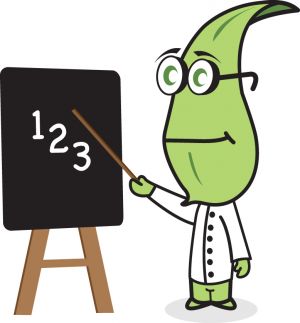 A hypothesis is the starting point for a science experiment or investigation. It is a prediction or idea that has not yet been proven, but is based on facts.
Use these questions to create your hypothesis:
Based on the rainfall and temperature, which country do you think daffodils will flower in first? 
Why do you think so?
See the next slide for more details!
Making a hypothesis
Fill in the blanks in the sentence below to make your own hypothesis:
“I think that daffodils will flower first in ________ 
because ____________________________________.”
More to think about…
Compare the total rainfall and average temperature for your school with the data below.
Do you think your school’s daffodils will flower earlier or later than other schools in your country? Why do you think so?
If your prediction turns out to be wrong, what might be the reason?
Compare the weather to the last two years
This table shows the weather data for November – January for the last three years of the Bulb Project, across all four countries.
2023/24 had the most rain.
The temperature was highest in 2023/24.
Which year had the most rain?
Which year had the higher temperature?
Compare the weather to the last two years
Have your bulbs flowered yet? 
Do you think the average flowering date will be earlier or later than 4th March this year?
Fill in the blanks in the sentence below to make your own hypothesis:
“I think that, on average, daffodils will flower _______ this year because ____________________________________.”
And now we wait…
Now you have some hypotheses for your investigation!

We will have to wait and see if they are correct, as this is a real, ongoing investigation.

Don’t worry if your predictions turn out to be wrong – real scientists can find their predictions are wrong too and must rethink their ideas. That is how we can make new discoveries!
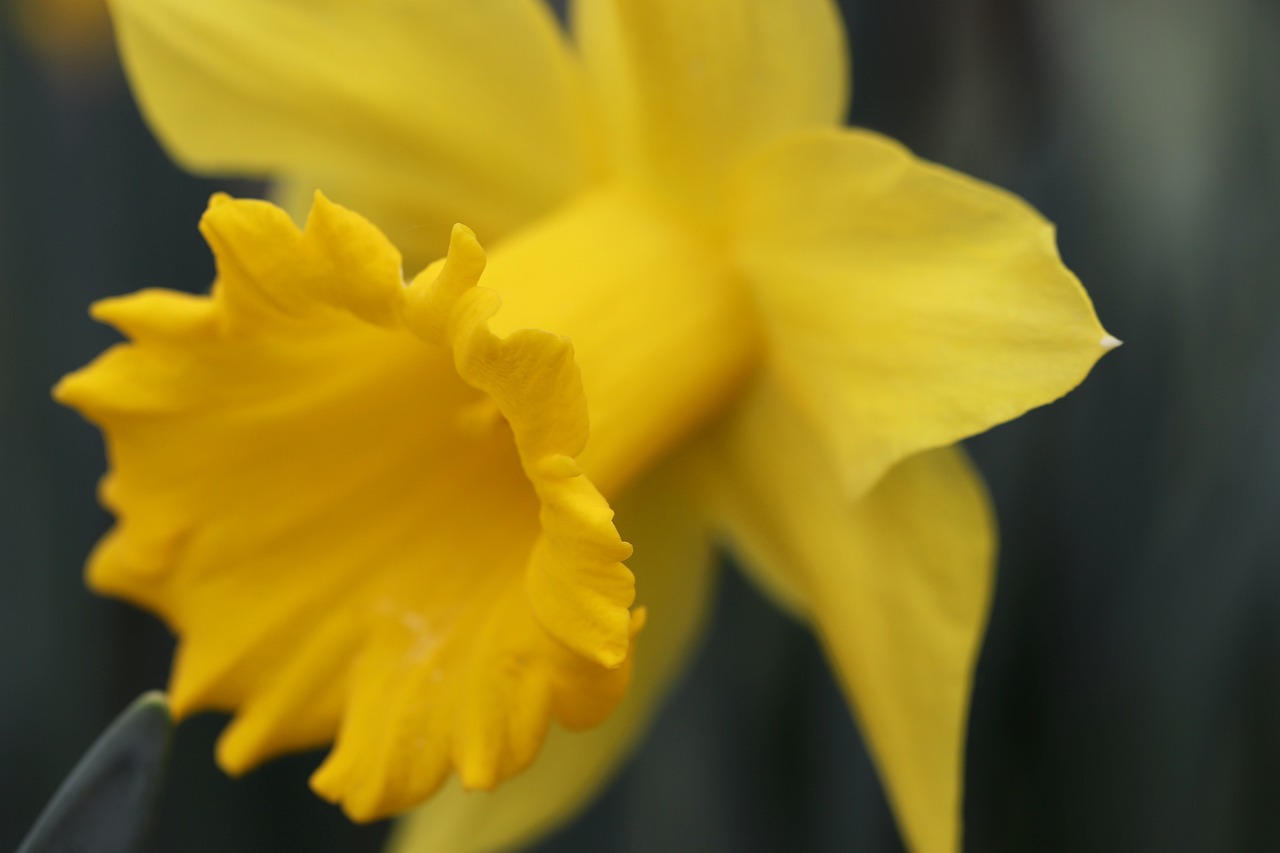 Further Discussion: What can schools do to make the Bulb Project a fair test?
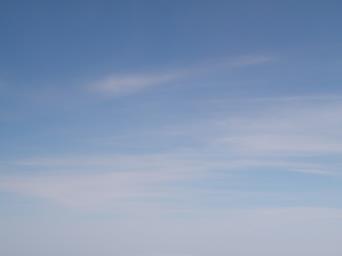 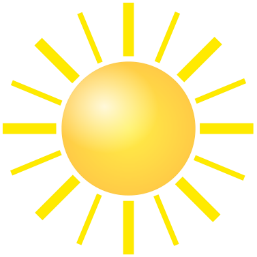 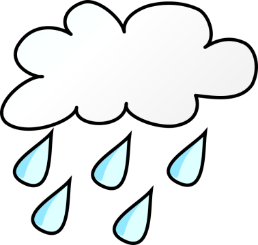 Air
Sunlight
Water
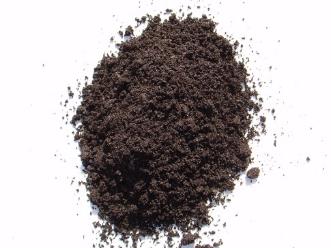 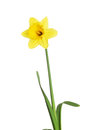 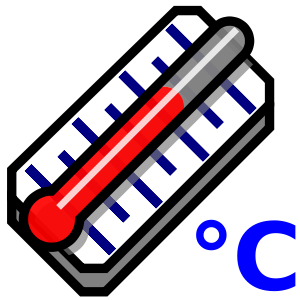 Remember: to be a fair test, only the factors we are measuring should change (water and temperature). Everything else should stay the same, even at different schools.
Soil for
Nutrients
Warmth
Room to grow
Further Discussion
You can look at the weather reports from the Met Office online. What trends can you see when looking at the data over a longer period of time?Click here to find the charts!
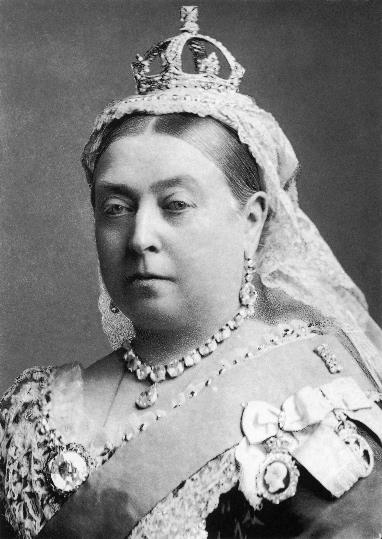 The MET Office records go all the way back to 1884 for temperature and 1862 for rainfall. That was during Queen Victoria’s reign!
Further Discussion: Why might our data be different to the Met Office data?
We use data sent by schools to make our charts and compare with previous years.

The Met Office uses data sent by more than 200 automatic weather stations around the UK. 

You can find a map of these weather stations, and even submit your own observations, here: https://wow.metoffice.gov.uk/
Further Activities…
Take part in our Kahoot Challenge and share your prediction about when your daffodils will flower. This is a quiz you can complete online.
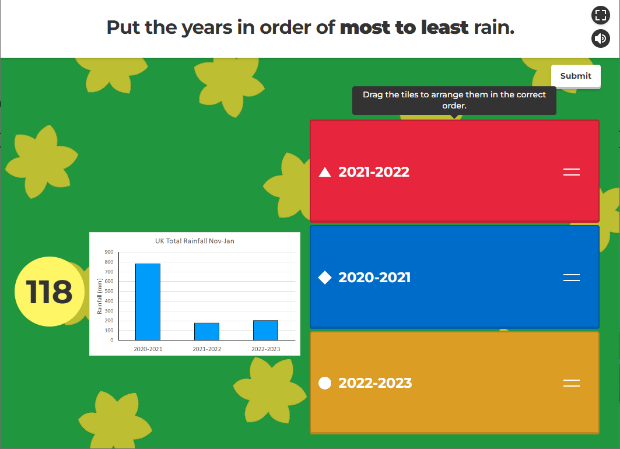 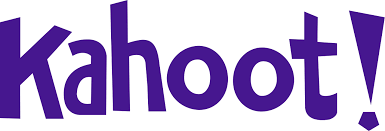 Click to open in your web browser
Further Activities…
You can find hands-on weather and gardening activities on the National Museum Wales website: Click here to take a look!
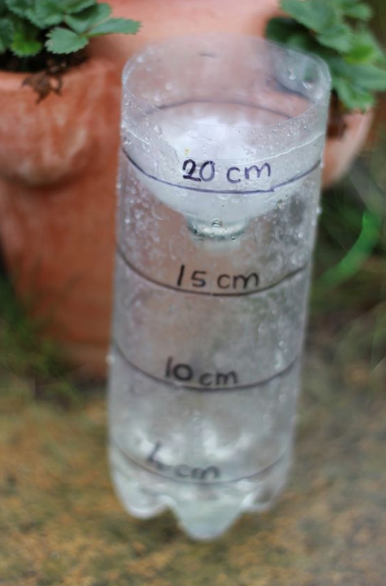 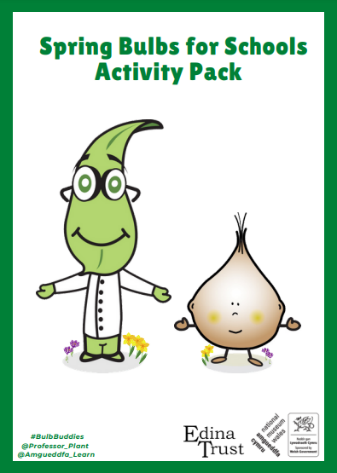 Record a video and take part in Bulbcast 2025!
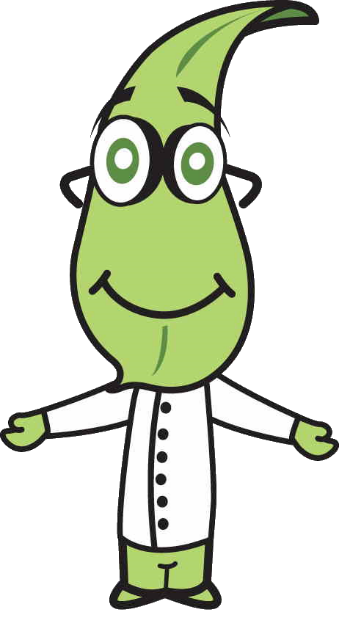 Find out more on the website: https://museum.wales/learning/activity/708/Bulbcast-competition-/
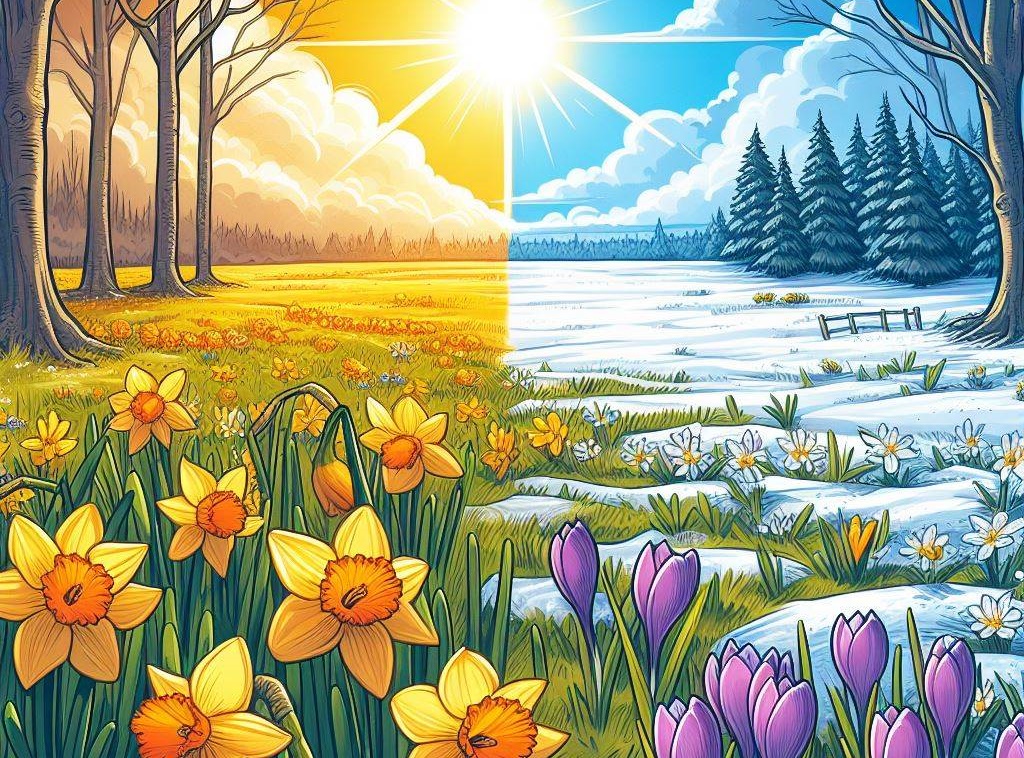 Thank you for taking part in the Bulb Project!We look forward to learning when your spring bulbs flower.Don’t forget to submit your flowering dates online:https://museum.wales/spring-bulbs/